Open Educational Ressource
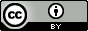 Weiternutzung als OER ausdrücklich erlaubt: Dieses Werk und dessen Inhalte sind - sofern nicht anders angegeben - lizenziert unter CC BY 4.0. Nennung gemäß TULLU-Regel bitte wie folgt: „Workshops 2: Beschaffung" aus dem DBU geförderten Projekt „Gerechte und nachhaltige Außer-Haus-Angebote gestalten“, Institut für nachhaltige Ernährung (iSuN), Lizenz: CC BY 4.0. Der Lizenzvertrag ist hier abrufbar: https://creativecommons.org/licenses/by/4.0/deed.de Das Werk ist online verfügbar unter: https://www.ernaehrung-nachhaltig.de/


Bei der Erstellung dieser Ausarbeitung wurde größte Sorgfalt und Genauigkeit angewendet, um sicherzustellen, dass alle Informationen korrekt und verständlich dargestellt sind. Zunächst wurden die Inhalte nach dem aktuellen Forschungsstand und praxisrelevanten Informationen erstellt und in Praxisbetrieben geprüft sowie anschließend überarbeitet. Danach folgte die Lizenzierung nach OER-Standards. Sollten dennoch Fehler oder Unklarheiten bei den Inhalten oder der Lizenz auftreten, bitte zögern Sie nicht, uns darauf hinzuweisen. Wir sind stets bemüht, Verbesserungen vorzunehmen und eventuelle Fehler zu korrigieren, um die Qualität unserer Arbeit kontinuierlich zu optimieren. 

Vielen Dank für Ihr Verständnis und Ihre Unterstützung.
Änderungshistorie
Gesamt-Übersicht
Ablauf
Übersicht
Ablauf
Gerechte und nachhaltige Außer-Haus-Angebote gestalten
2. Beschaffung
Vorname Nachname
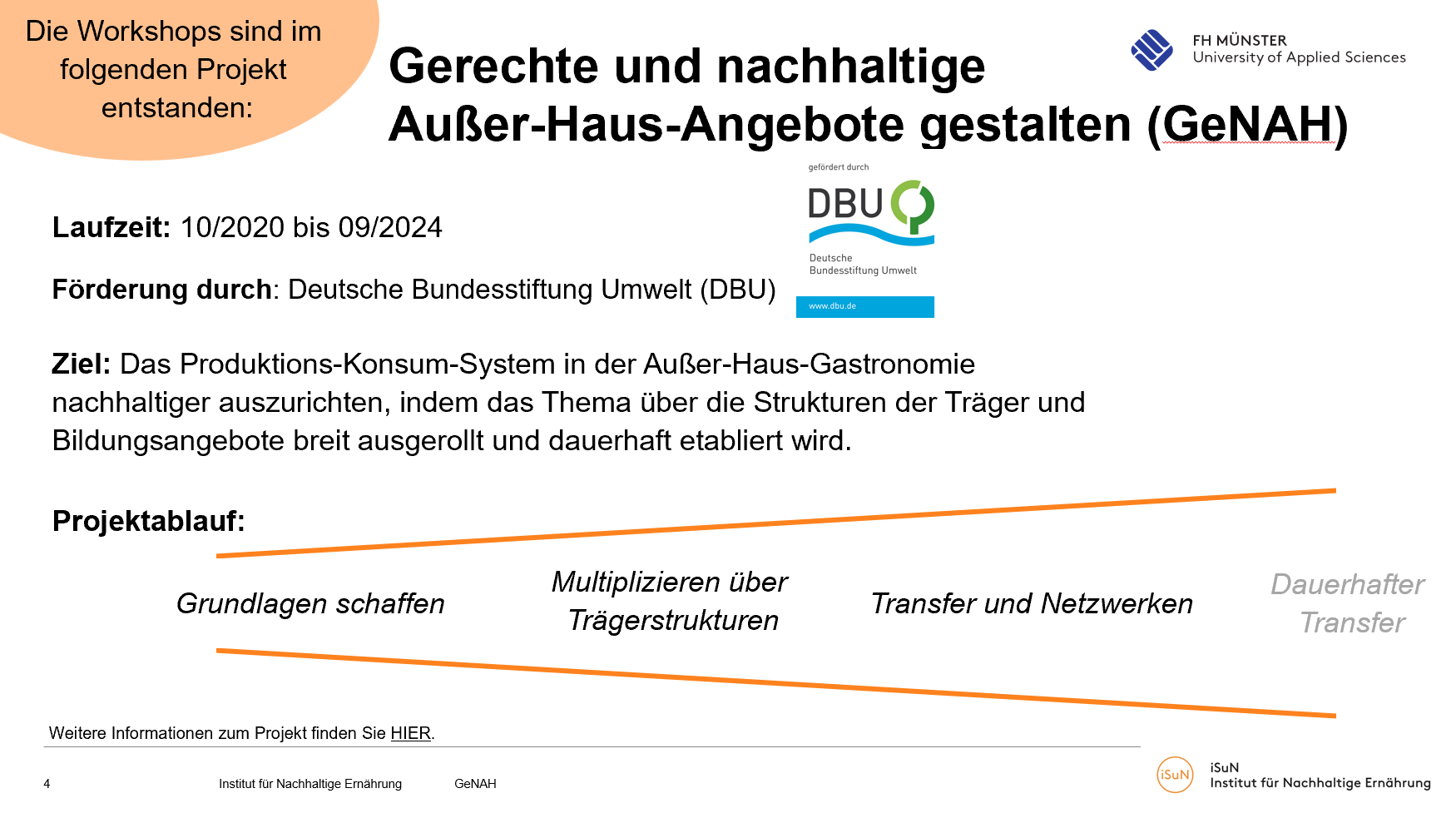 Screenshot ist nicht unter freier Lizenz.
Agenda
Begrüßung
Ziele
Rückblick auf WS 1.
Lieferantenumstellung: Best Practise
Regionale Lieferanten
Schritte zur Lieferantenumstellung
Anforderungsprofil
Weiterführende Aufgabe
Abschlussrunde
Ziele: Workshop 2.
Sie können …
erläutern, welche Produktgruppen sich für erste Umstellungsschritte eignen
erläutern, wie sie regionale Erzeuger finden
ihre Anforderungen an regionale Lieferanten formulieren
Erklärung: Überblick über die Ergebnisse
In einem kurzen Vortrag wiederholt der/die Dozent*in die Akzente des letzten Workshops. Anschließend sollen die Teilnehmenden erzählen, wie Sie den letzten Workshop empfunden haben und was in der Zwischenzeit passiert ist.
Danach stellt der/die Dozent*in die Ergebnisse der ersten Aufgabe im Überblick vor.
Im Anschluss können die Teilnehmenden dazu in den Austausch gelangen und Fragen stellen. 

Material: Präsentation
Rückblick Workshop 1
Erinnerung
Wie haben Sie es beim letzten Mal empfunden?

Was hat Ihnen besonders geholfen?

Welche Erkenntnisse konnten Sie in den letzten Wochen sammeln?
Ergebnisübersicht Workshop 1.
Ihr IST-Zustand
Hier können die Ergebnisse eingetragen werden.
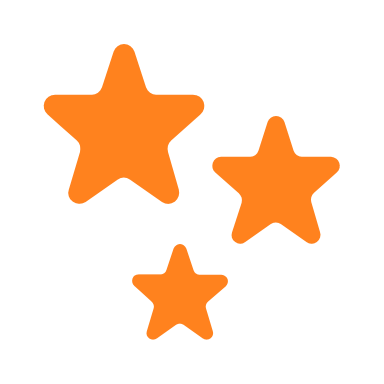 Erklärung: Best Practise
Der/Die Dozent*in leitet von dem Rückblick über zu den Herausforderungen die Beschaffung umzustellen. 
Um den Teilnehmenden zu zeigen, dass eine Umstellung möglich ist, wird passend zur Teilnehmergruppe ein Best-Practise-Beispiel dazugeschaltet. Dieses erzählt sein Vorgehen und beantwortet mögliche Fragen der Teilnehmenden.

Material: evtl. Präsentation
Best Practise Beispiel
Erklärung: Think, Pair & Share
Die Teilnehmenden werden in Kleingruppen eingeteilt und bekommen einen Arbeitsauftrag, welchen sie zunächst in Einzelarbeit erschließen sollen.
Darauf folgt ein Austausch zu zweit oder in der Kleingruppe. Das erlangte Wissen soll gemeinsam auf einer Flipchart in Form eines gemeinsamen Leitfaden für eine Suchstrategie verdeutlicht werden.
Schließlich findet am Schluss der Austausch im Plenum statt, indem die Gruppen kurz und prägnant ihre Ergebnisse vorstellen – aus allen Ergebnissen soll zusammen eine Suchstrategie festgehalten werden. 
Anschließend kann der Leitfaden vorgestellt und ebenfalls zur Verfügung gestellt werden.

Material: Flipchartblätter, Stifte, Stellwände, Stecknadeln, Leitfaden – regionale Beschaffung (digital)
Arbeitsauftrag
Think, Pair, Share
Welche Suchstrategien für regionale Beschaffung gibt es?
PAUSE
Erklärung: Schrittweise Umstellung der Beschaffung
Der/Die Dozent*in wiederholt in einem Vortrag kurz nochmal das Potenzial von regionalen, ökologischen, artgerechten und faireren Produkten (Wiederholung Termin 1). 
Anschließend wird beschrieben, welche Wege es gibt Produkte umzustellen.

Dies geschieht am Beispiel „Umstellung auf regionale Anbieter“. Dafür müssen Sie die letzte Folie des Blockes entsprechend auf Ihre Region anpassen. 

Material: Präsentation
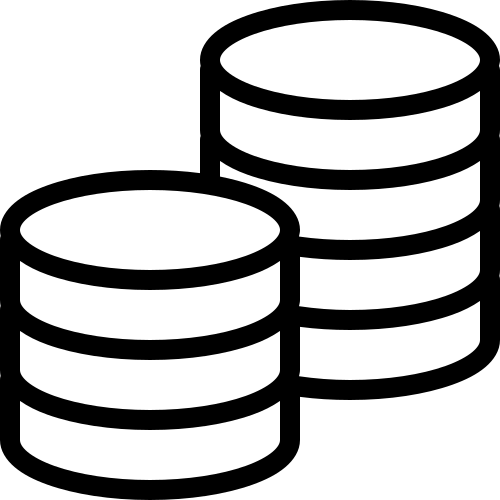 … euch eure Marktmacht für Veränderungen nutzen lassen
Auswirkungen auf Angebot und Nachfrage, Preise und Kosten (z.B. Betriebsgröße, wahre Kosten, faire Löhne, …)
Beschaffung und Nachhaltigkeit
Nahrungsmittel auswählen, die …
Umwelt
Wirtschaft
Gesellschaft
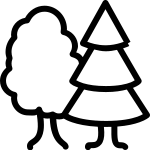 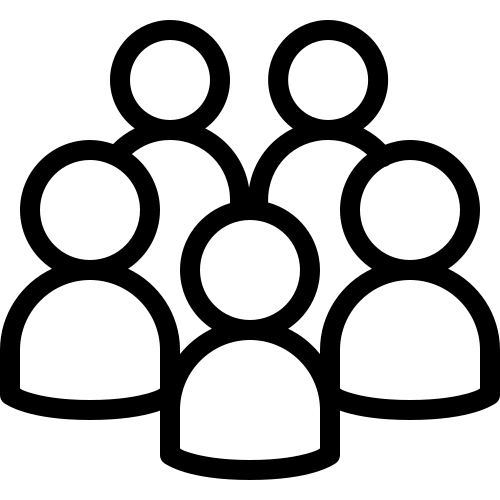 …möglichst geringe Auswirkungen auf die Umwelt haben. 
(z.B. Treibhausgasemissionen, Verminderung der Biodiversität, Belastung des Grundwassers, …)
…faire Arbeitsbedingungen entlang der gesamten Wertschöpfungskette bieten
(z.B. Nahrungssicherheit, Arbeitsbedingungen, Tierwohl, faire Löhne, …)
Von Koerber 2014
Schrittweise Umstellung auf regional, bio, artgerecht, fair
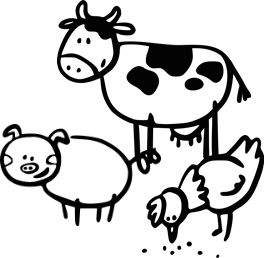 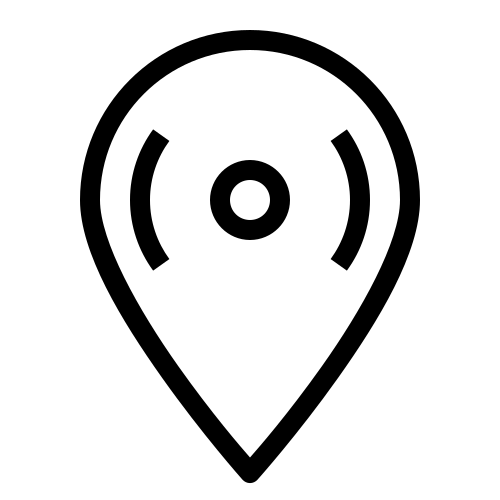 Logo ist nicht unter freier Lizenz.
Logo ist nicht unter freier Lizenz.
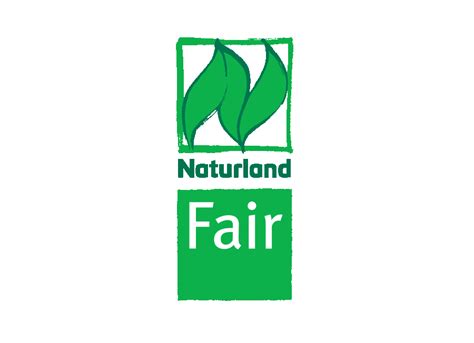 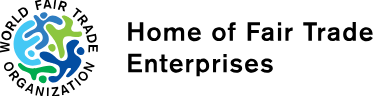 Logo ist nicht unter freier Lizenz.
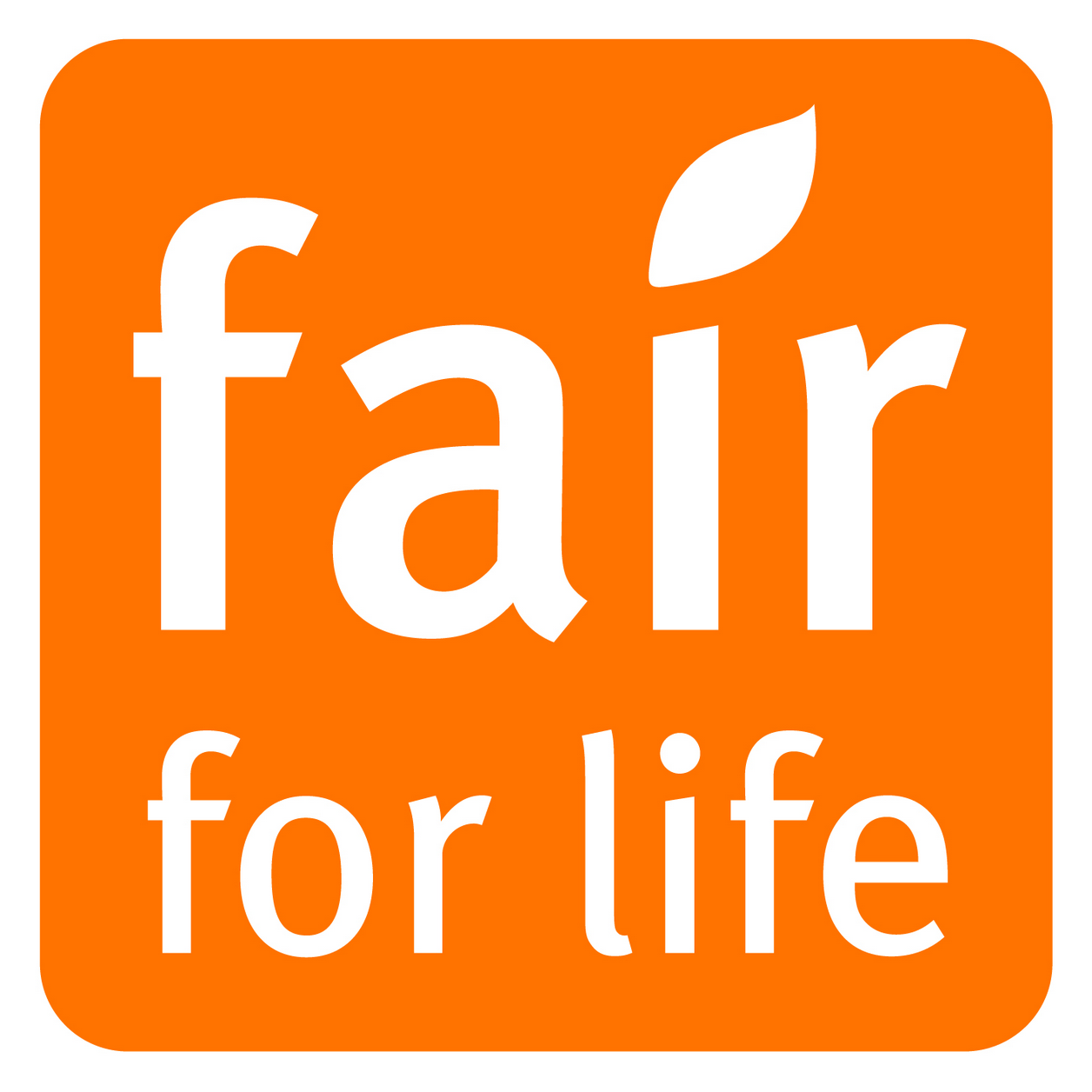 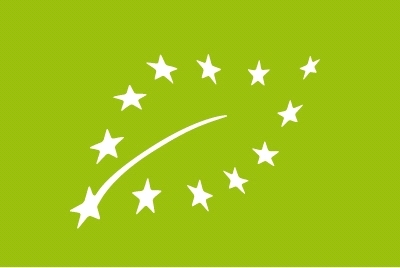 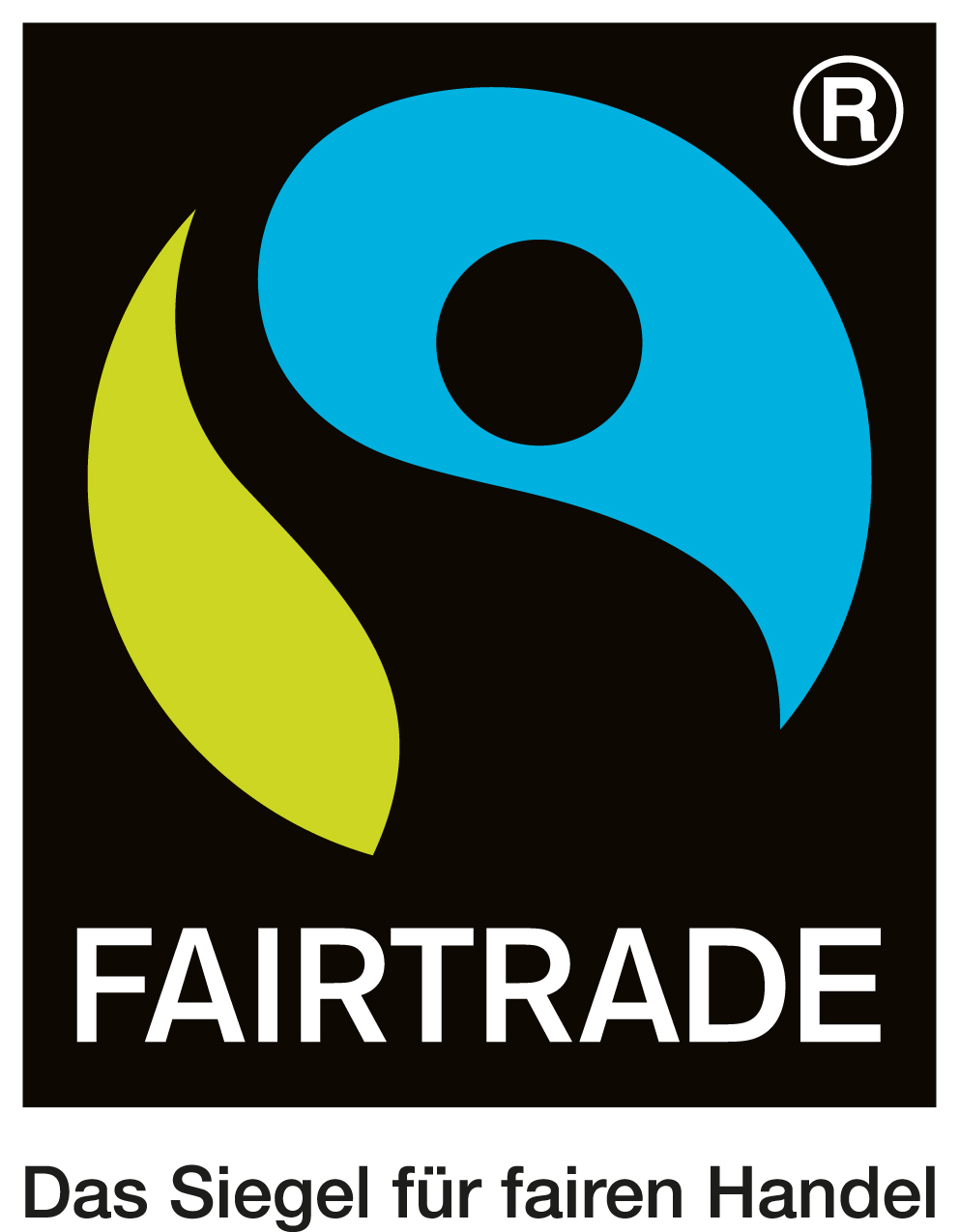 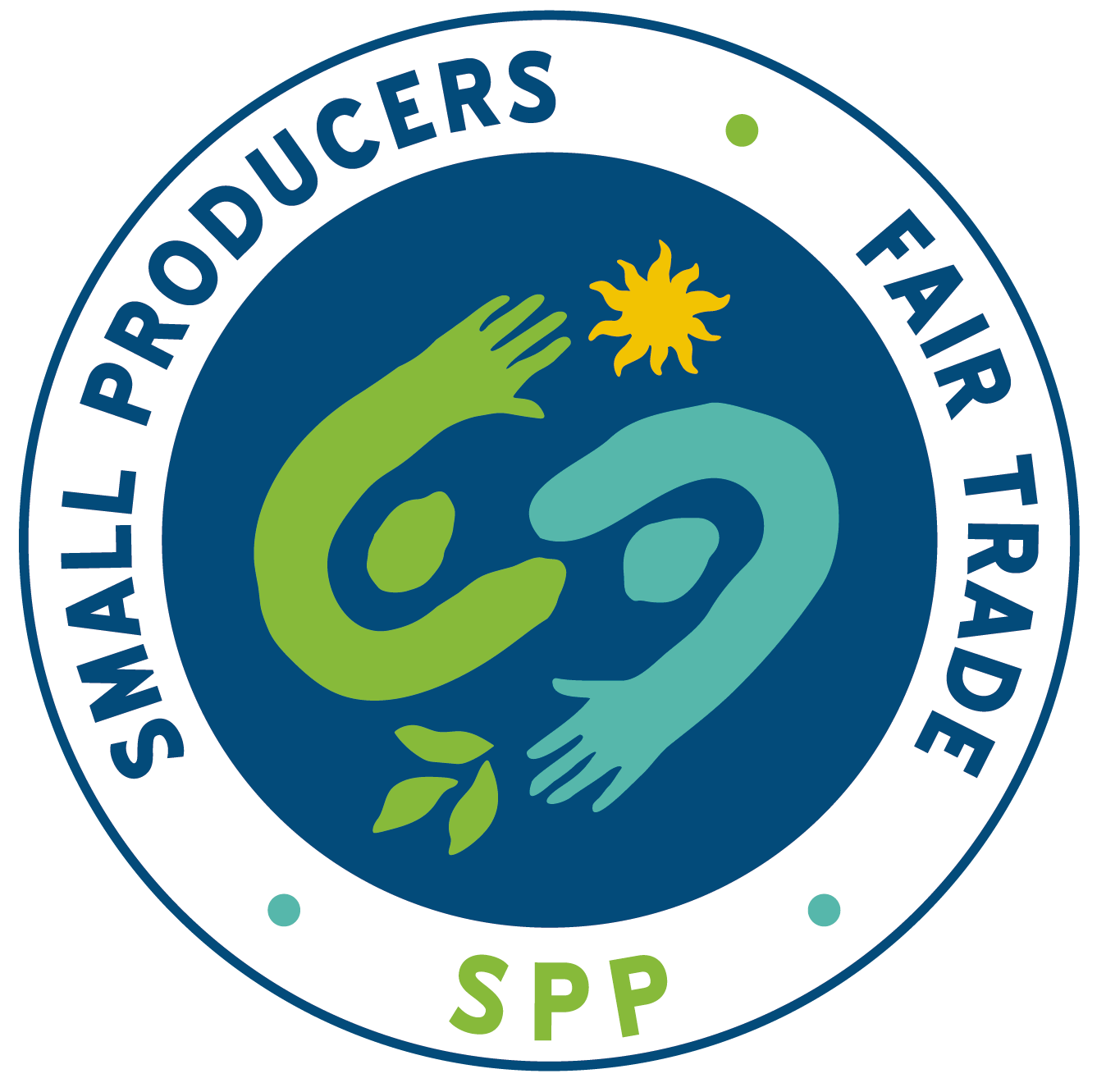 Logo ist nicht unter freier Lizenz.
CIR 2021
Bildquelle: https://www.oekolandbau.de/verarbeitung/verkauf/kennzeichnung/bio-kennzeichung/das-eu-bio-logo/
Umstellung
Beispiel Regionalität
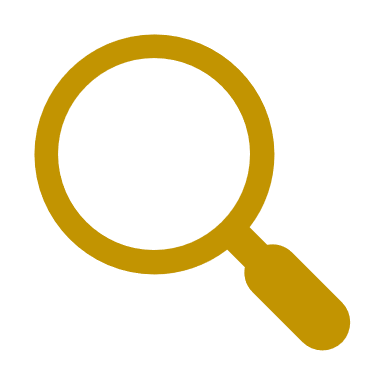 Bedarfsanalyse

Was wird gebraucht? Analysieren Sie:
Was derzeit gekauft wird und wie viele Produkte verbraucht werden;
Wie häufig Lieferungen pro Woche/Monat für Ihr Verpflegungsangebot benötigt werden;
Nach welchen Kriterien die Produkte ausgewählt werden sollen.
Ergebnisse aus einem studentischen Projekt aus dem Sommersemester 2022 aus dem Bachelor Betriebswirtschaft an der FH Münster zum Thema „Regionale Beschaffung“
+ Erkenntnisse aus dem Projekt GeNAH mit Praxispartnern zum Thema Beschaffung
Umstellung
Beispiel Regionalität
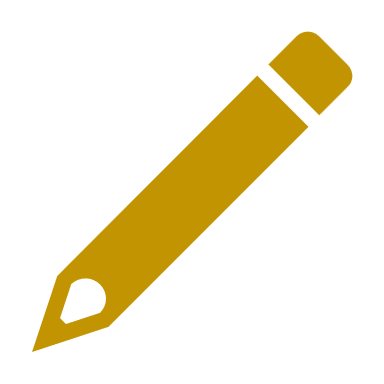 Ausgabenanalyse / Budget

Regionale Produkte z. T. mit höheren Kosten verbunden;
Überprüfen Sie ihre Ausgaben und legen Sie ein Budget fest;
Gerade saisonale Produkte können Preisvorteile mit sich bringen;
Die Preise sollten sowohl für Sie als Abnehmer, als auch für die Anbieter fair sein.
Ergebnisse aus einem studentischen Projekt aus dem Sommersemester 2022 aus dem Bachelor Betriebswirtschaft an der FH Münster zum Thema „Regionale Beschaffung“
+ Erkenntnisse aus dem Projekt GeNAH mit Praxispartnern zum Thema Beschaffung
Umstellung
Beispiel Regionalität
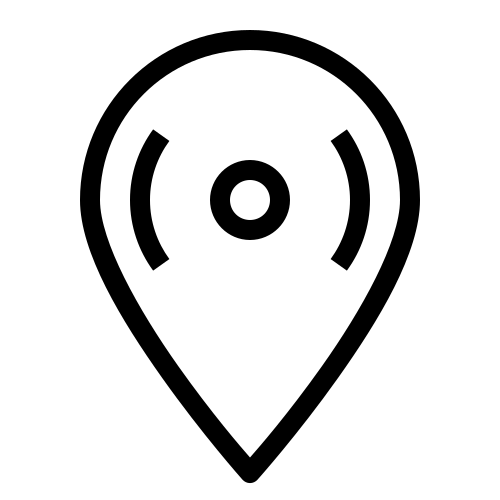 Suche regionaler Landwirte

Überlegen Sie, was die Stärken Ihrer Region sind;
Achten Sie bei der Beschaffung von Obst und Gemüse auf die Saison;
Informieren Sie sich über landwirtschaftliche Erzeuger in Ihrer Nähe, greifen Sie dabei auf vorhandene Informationen und Netzwerke zurück;
Hilfe bieten hier Anbauverbände (z. B. Bioland), Landwirtschaftskammer, Regionalbewegung;
Nach der Suche kann die bestmögliche Auswahl getroffen werden.
Ergebnisse aus einem studentischen Projekt aus dem Sommersemester 2022 aus dem Bachelor Betriebswirtschaft an der FH Münster zum Thema „Regionale Beschaffung“
+ Erkenntnisse aus dem Projekt GeNAH mit Praxispartnern zum Thema Beschaffung
Umstellung
Beispiel Regionalität
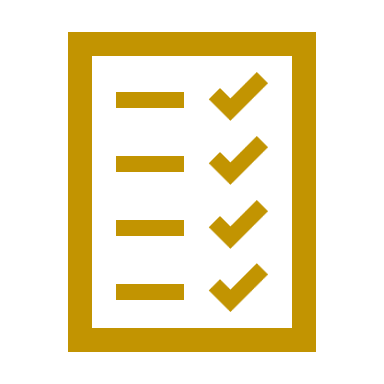 Anforderungsprofil für Lieferanten

Überlegen Sie vor den Gesprächen mit möglichen Lieferanten, welche Anforderungen Sie stellen. Dies können Sie in muss- und kann-Kriterien unterteilen:
Wie muss das Produkt vorbereitet sein? (gewaschen, geschält, geschnitten, vorgegart)
Welche Gebindegrößen brauchen Sie?
Wie soll die Bestellung ablaufen? (per Mail, per Telefon, aus einem System heraus)
Wie kann die Anlieferung laufen? (Häufigkeit, Mehrwegkisten möglich)
Welche Zahlungsmodalitäten?
Erreichbarkeit bei Fragen / Problemen, Hof- oder Betriebsbesichtigung
!!!Anpassung an die entsprechende Region!!!
Umstellung
Beispiel Regionalität
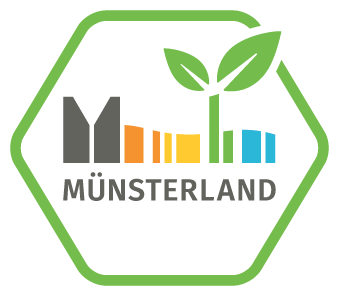 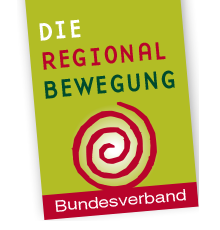 Suche nach Lieferanten:


Webseiten wie „Regio-Portal“, „Regionalwert AG“ oder das „Münsterland-Siegel“

Orientierung an Öko-Modellregionen
haben sich zur Aufgabe gemacht  die Verfügbarkeit bio-regionaler Lebensmittel zu fördern.
Bildquelle: https://www.muensterland-qualitaet.de/fileadmin/user_upload/Images/Logo.png
Bildquelle: http://web.archive.org/web/20211017094432im_/https://www.regionalbewegung.de/fileadmin/_migrated/pics/die-regionalbewegung-bundesverband_01.png
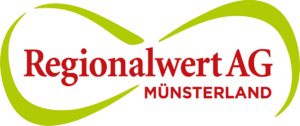 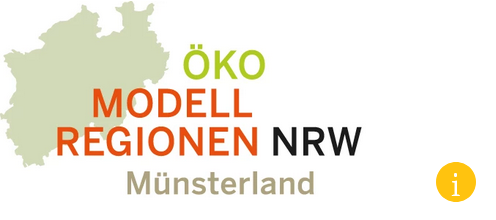 Bildquelle: https://regionalwert-muensterland.de/wp-content/uploads/2021/08/RWAG_Muensterland_Logo_RGB-300x126.png
Alle Logos stehen nicht unter freier Lizenz.
Bildquelle: https://www.muensterland.com/site/assets/files/864115/muensterland_logo_oekomodellregion_08_22.webp
Erklärung: Anforderungsprofile für Lieferanten
Die Teilnehmenden sollen in Kleingruppen gemeinsam ein Anforderungsprofil zu einem ausgewähltem Produkt ausfüllen. Der Arbeitsauftrag wird zunächst erklärt und Kleingruppen gebildet. Danach wird noch besprochen in welcher Form die Teilnehmenden ihre Ergebnisse festhalten sollen und wie viel Zeit ihnen für die Bearbeitung zur Verfügung steht. Anschließend wird das Material verteilt und die Gruppenarbeit kann beginnen.
Alle Gruppen präsentieren ihre Ergebnisse. Daraufhin folgt eine kritische Diskussion und Vergleich der verschiedenen Ergebnisse.

Material: Präsentation, Flipchartblätter mit Anforderungsprofil drauf oder Arbeistblätter, Stifte, Stellwände, Stecknadeln
Anforderungsprofile Lieferanten
Anforderungsprofil - Lieferanten
Arbeitsauftrag
Füllen Sie gemeinsam mit einem/einer Partner*in das Anforderungsprofil für ein ausgesuchtes Produkt aus.
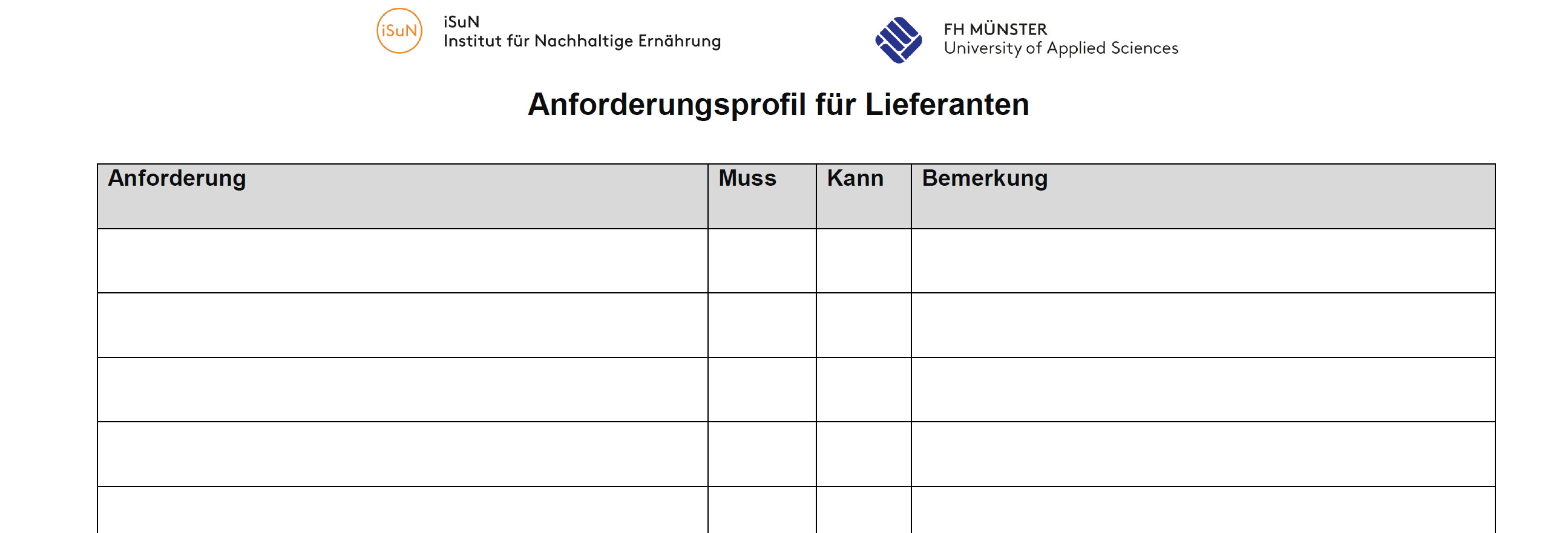 Weiterführende Aufgabe
Bestimmen Sie mindestens drei Zutaten, die Sie zukünftig nach den Kriterien bio, fair und  artgerecht beschaffen wollen. Recherchieren Sie nach geeigneten Anbietern für diese drei Zutaten.

Recherchieren Sie für eine Produktgruppe selbst regionale Erzeuger und sprechen Sie diese an.

Dokumentieren Sie Ihre Ergebnisse. Wir besprechen diese im nächsten Workshop.




Kontaktdaten
weiterführende Aufgabe
Materialien zur Durchführung
Anforderungsprofil Lieferanten
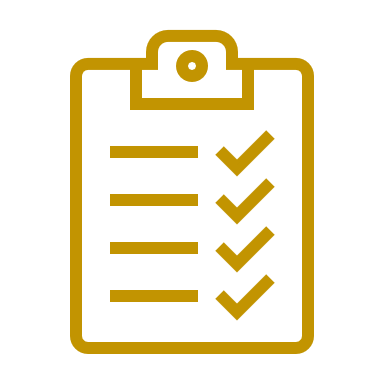 Erklärung: Zielscheibe
Auf einem Flipchart wird eine Zielscheibe* gemalt. Die verschiedenen Sektoren werden mit den Aspekten beschriftet, die evaluiert werden sollen. Die Lehrperson verteilt einen Klebepunkte pro Sektor an jede Person. Die Teilnehmenden sollen nun anonym die Klebepunkte entsprechend ihrem persönlichen Urteil zu einer Frage verteilen. 
Das Ergebnis ist ein optimaler Gesprächsanlass, in dem Gründe, Fragen und Verbesserungsmöglichkeiten besprochen werden können.
  
Mögliche Frage: Wie zufrieden waren Sie mit dem Workshop?
Mögliche Sektoren: Methoden, Maßnahmenplanung, Aufgabenstellung, 
		    Best Practise, …

Material: Flipchart mit Zielscheibe und Achsenkreuz, Klebepunkte oder Stifte
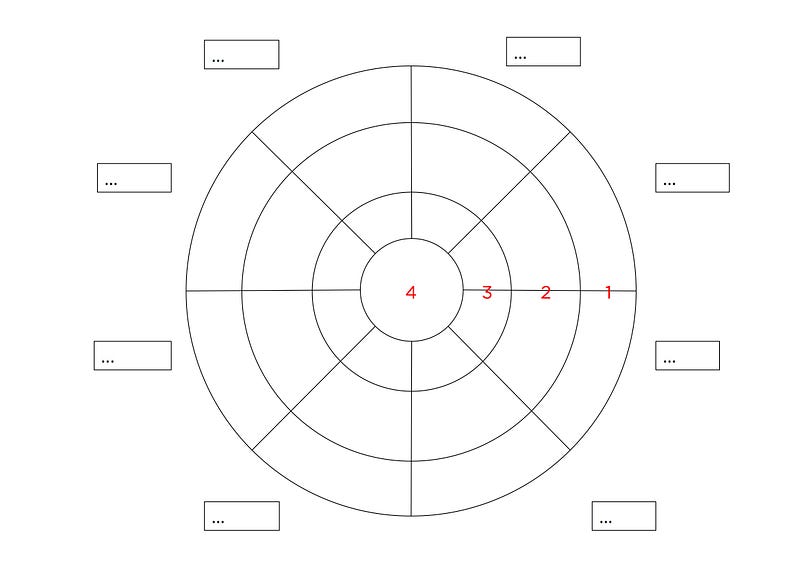 * Rechtecke beschreiben das jeweilige Thema, was evaluiert werden soll.
  Je näher ein Punkt in die Mitte des Kreises gemalt wird, desto positiver ist die Bewertung innerhalb des Teilbereiches.
Abschluss
Bildquelle: KI generiert mit dem Copilot von Microsoft Edge -  gemeinfrei (daher nicht unter freier Lizenz)
Literatur
Bundesverband der Regionalbewegung e.V. (Hrsg.) (o.J.): Aktuelles aus der Regionalbewegung. Online: https://www.regionalbewegung.de/aktuelles/. 
CIR (Christliche Initiative Romero e. V.) (2021): Praxisleitfaden für Bund, Länder und Kommunen: Sozial verantwortliche öffentliche Beschaffung von Lebensmitteln. Online: https://www.ci-romero.de/produkt/praxisleitfaden-lebensmittel/. 
Münsterland e.V. (Hrsg.) (o.J.): Öko-Modellregion Münsterland. Online: https://www.muensterland.com/muensterland-e.v/unsere-projekte/projekte-wirtschaft/oeko-modellregion-muensterland/.
Netzwerk Münsterland Qualität e.V. (Hrsg.) (o.J.): Direkt sehen, was gut ist. Online: https://www.muensterland-qualitaet.de/das-siegel/aus-dem-muensterland/. 
Regionalwert AG Münsterland (Hrsg.) (o.J.): Startseite. Online: https://regionalwert-muensterland.de/. 
Von Koerber (2014): Fünf Dimension der nachhaltigen Ernährung und weiterentwickelte Grundsätze.
ENDE 2.